UNITED IN FAITHFULNESS, Submission and Loyalty, to accomplish the mission—
Overcoming the temptations that would divide us.  
A Very Short Study in Biblical Leadership.
Faithfulness, submission, loyalty--1
-MISSION-

Without a clearly defined mission 

 any destination will work;
   definitions won’t matter;
      success can’t be quantified;
        and accomplishment can’t be realized!
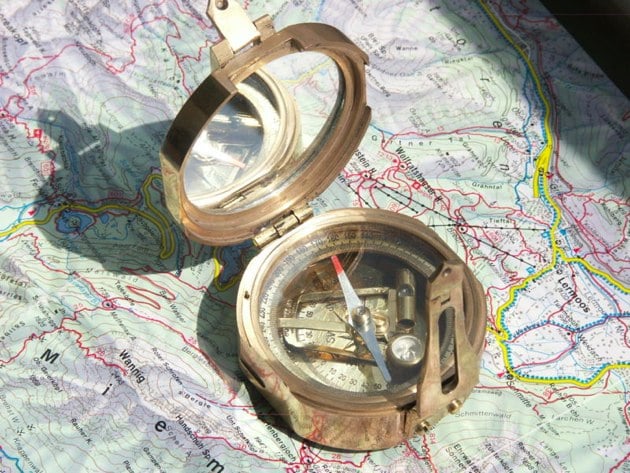 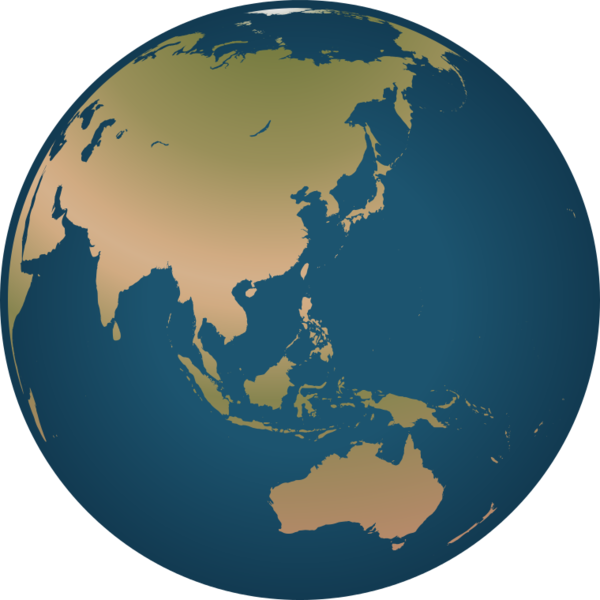 Faithfulness, submission, loyalty--2
“All authority in heaven and on earth has been given to me.  Therefore go and make disciples of all nations, baptizing them in the name of the Father and of the Son and of the Holy Spirit, and teaching them to obey everything I have commanded you. And surely I am with you always, to the very end of the age.”   Matthew 28:19-20 (NIV)
There are NO listed limits—
Geographical
Chronological
Demographical
Theological 
Financial
Faithfulness, submission, loyalty--3
FAITHFULNESS
CONTEXT IS EVERYTHING
FAITHFULNESS- 		       -versus- 		-STUBBORNNESS
	             Abel						 Cain
		Abraham					 Lot
		Moses						 Pharoah
		David						 Saul
BUT not quite so fast
		Paul						 Barnabas (Acts 15)
		Paul						 Jerusalem Leadership
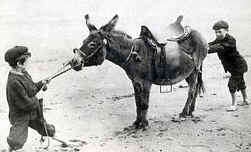 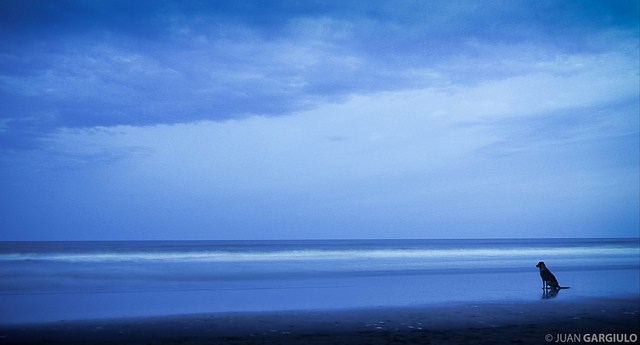 Faithfulness, submission, loyalty--4
Faithfulness is—standing for principle and working toward mission 
in the face of fear, in the circumstance of loss and shortage, 
and in the uncertainty of the near-term future.  

Stubbornness –is generally a firmly held position to defend ones own self-interests and/or opinions at the expense of 
principle and mission in the face of fear, 
shortage and uncertainty. 

But identifying the expression of either one is often in the mind of the observer.  
Such identification is made easier with the proper use of the 
Bible.  And it is often best understood in hindsight.
Faithfulness, submission, loyalty--5
SUBMISSION
Primary submission is to God—James 4:7a; “Therefore submit to God…” (NKJV).  Contextually– one cannot resist the Devil and expect him to flee (7b) without the initial and ongoing submission to the Divine.  
What about submission among humans?  “…and further you will submit to one another out of reverence for Christ.” Ephesians 4:21 NLT.
Submission within the church requires sober self-assessment.  See Romans 12:4 ff. and Philippians 2:3-4.  and 1st Peter 2:13-3:12.
Faithfulness, submission, loyalty--6
See 3T 343-361.  EGW primarily uses the word submission in the context of salvation and one’s walk with God.  Within the church, submission is expected/required of those who are involved in wrong-doing (sin) and are tempted to ignore or reject reproof.  

A refusal to submit in Scripture is always first of all a rejection of the authority of God Himself.  Examples are numerous.  

Korah’s rebellion and refusal to submit to Moses was really a rejection of God to whom Moses was [almost] continuously submissive.  Korah’s primary desire was to lead Israel himself and take them back to Egypt.  Which is the ultimate insult to God who had destroyed Egypt in order to rescue Israel from that living death experience.  It could be argued that Korah’s primary motivator was a spirit of personal jealousy not care for the nation.
Faithfulness, submission, loyalty—7
Loyalty in the Bible— 

   Israel to Moses?  Why or why not?
     David to Saul? or was it more than that?
       The Disciples to Jesus?  Until the cross? After the cross?
         Members to Leaders?  or Leaders to members?
Faithfulness, submission, loyalty--8
L O Y A L T Y
Two Questions– for true servant leaders in the 21st century Adventist Church 

A.  Does loyalty start at the bottom and work its way 
up?  
					OR

	B.  Does loyalty start at the top and work its way down?
Faithfulness, submission, loyalty—9
L O Y A L T Y

And why the answer MUST matter 
to us here today.
Faithfulness, submission, loyalty—10
L O Y A L T Y
One lesson from the life of the Apostle Paul.  

Acts 21—He was faithful, submissive and loyal-committed to unity and mission.  But…
Faithfulness, submission, loyalty--11
Loyalty from the bottom up--
“…And now, notwithstanding the lack of sympathy shown him by some, he found comfort in the consciousness that he had done his duty in encouraging in his converts a spirit of LOYALTY, generosity and brotherly love, as revealed on this occasion in the liberal contributions which he was enabled to place before the Jewish leaders.” AA p. 402-404

Paul’s expression of unfeigned loyalty was barely acknowledged by the Jerusalem leaders as they looked for ways to extend their authority over the apostle to the gentiles by insisting that he prove who he was not.
Faithfulness, submission, Loyalty--12
L O Y A L T Y
From the top down—
	Examples are too numerous to list entirely. 
Abraham to the kings of the plain 
David to his underlings
Moses to Miriam and Aaron
Jesus to His disciples
Faithfulness, submission, loyalty—13
L O Y A L T Y

Servant leaders do not demand and cannot command loyalty.  They can extend loyalty and those who receive it can and often will return it ‘pressed down, shaken together, and running over.’
Faithfulness, Submission, LOYALTY—14
Faithfulness– To God, will focus on mission every time.

Submission—To God, will advance mission every time.

Loyalty– To God, will lead to ultimate success in mission every time.

Together they will develop a Holy Spirit infused unity for mission that cannot be broken or defeated.
Faithfulness, Submission, LOYALTY—15
The greatest want of the world is the want of men,— men who will not be bought or sold; men who in their inmost souls are true and honest; men who do not fear to call sin by its right name; men whose conscience is as true to duty as the needle to the pole, men who will stand for the right though the heavens fall.  Education  p 57
Limited Suggested resources
From the Inspired writings of Ellen White
Testimonies to Ministers and Gospel Workers; Evangelism;  Acts of Apostles (pp 399 ff)
From Other Sources
Edwin H. Friedman, A Failure of Nerve, Leadership in the Age of the Quick Fix.
	Church Publishing Inc. 2007 
Gordon T. Smith, Institutional Intelligence, 
           How to Build an Effective  Organization. InterVarsity Press, 2017 Downers Grove.  
Covey, Business at the Speed of Trust;  Chip Heath, Switch;
Pagan Christianity, With   (Authors’ names not remembered)